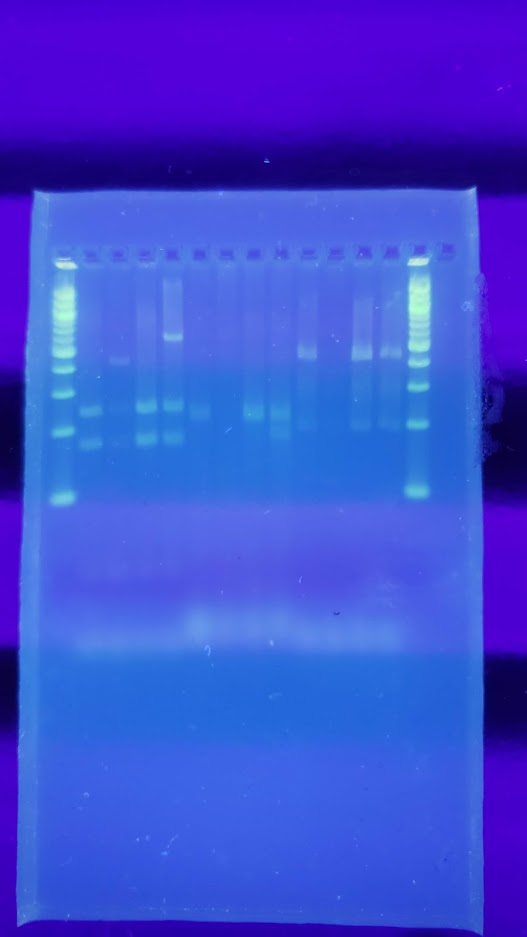 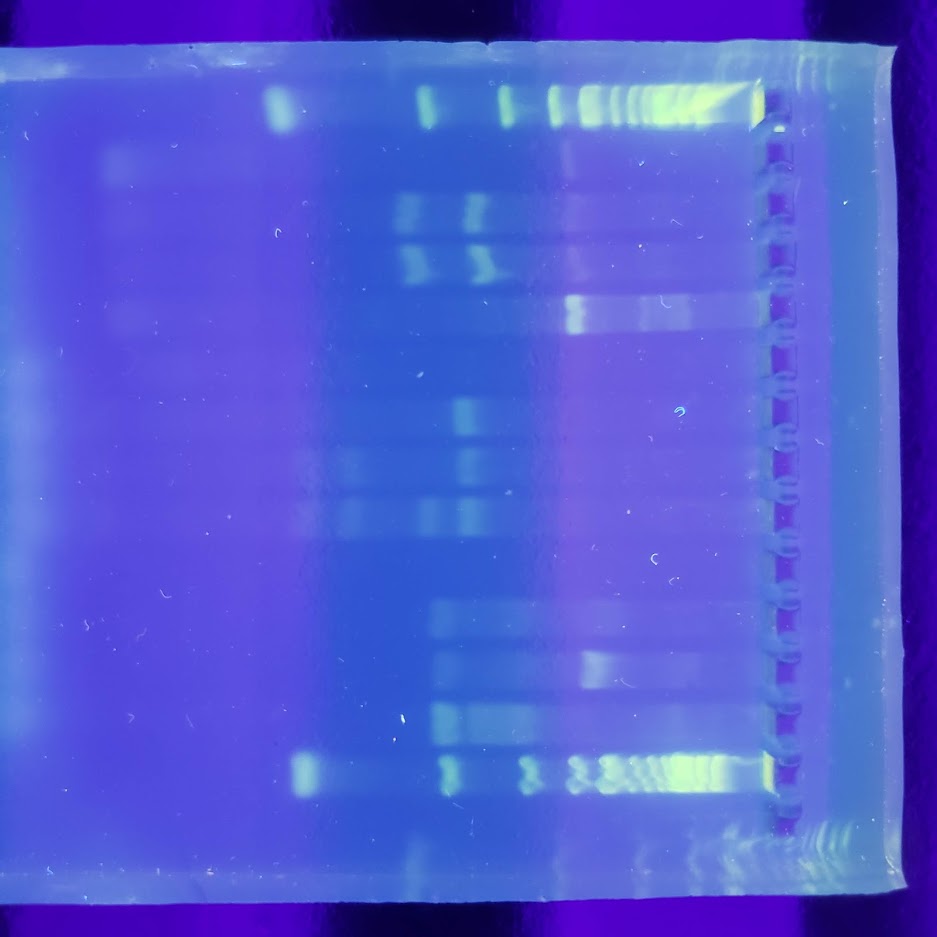 Ladder DNA (Quickload 100 bp DNA Ladder, NEB)
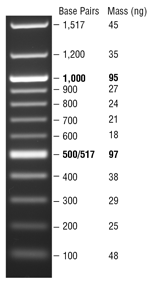